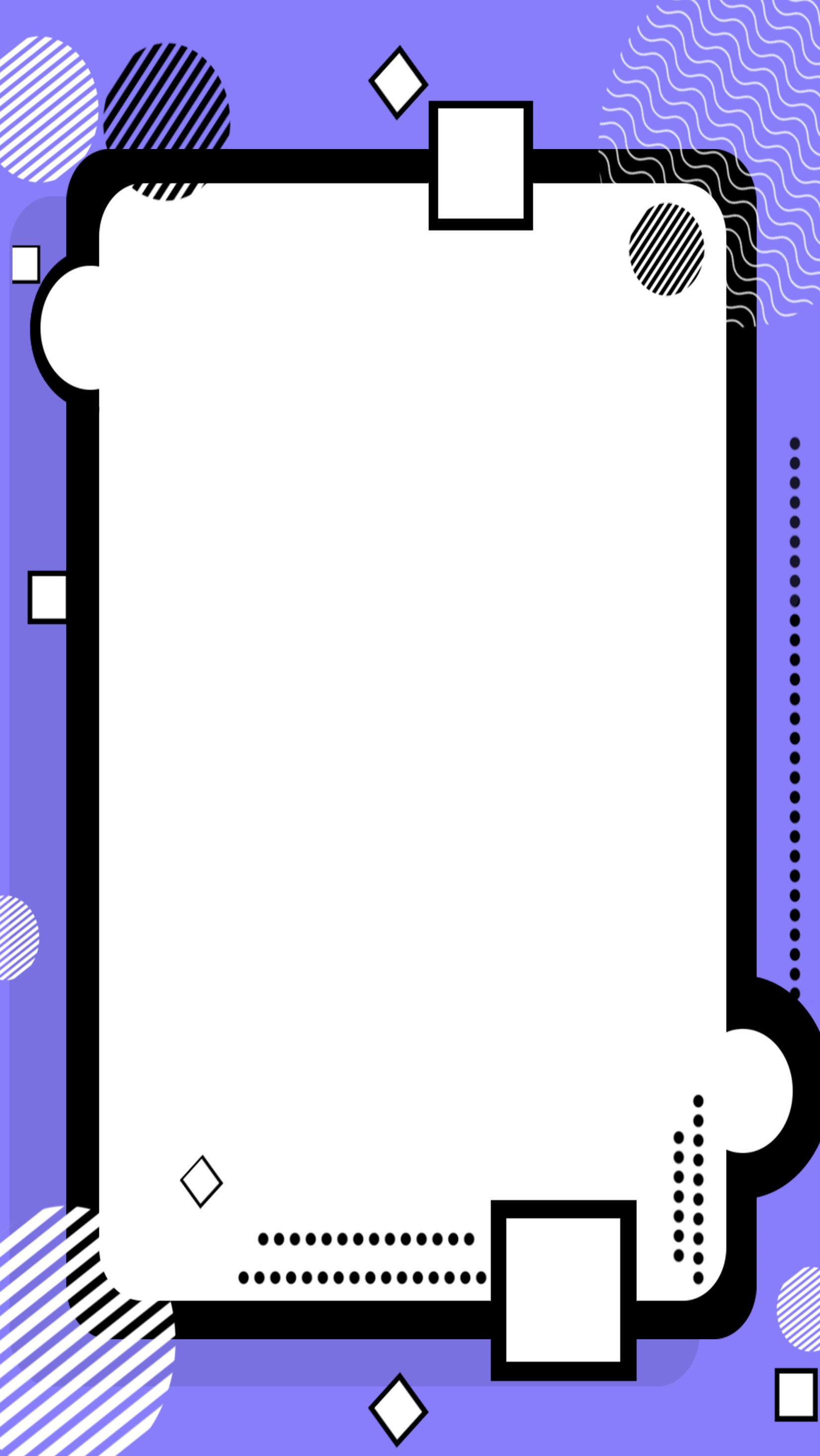 蓝色创意PPT模板
Deot clita kuasd gubergren, nosotrad seat the os takimta sancem ipsusit drin for the druamet comda.
汇报人：XXXX
1.
2.
Deot clita kuasd gubergren, nosotrad seat the os takimta sancem ipsusit drin for the druamet comda.
Deot clita kuasd gubergren, nosotrad seat the os takimta sancem ipsusit drin for the druamet comda.
3.
4.
CONTENT
Deot clita kuasd gubergren, nosotrad seat the os takimta sancem ipsusit drin for the druamet comda.
Deot clita kuasd gubergren, nosotrad seat the os takimta sancem ipsusit drin for the druamet comda.
Nosotrad sea the takimta sorem ipsusit drin for the druamet.
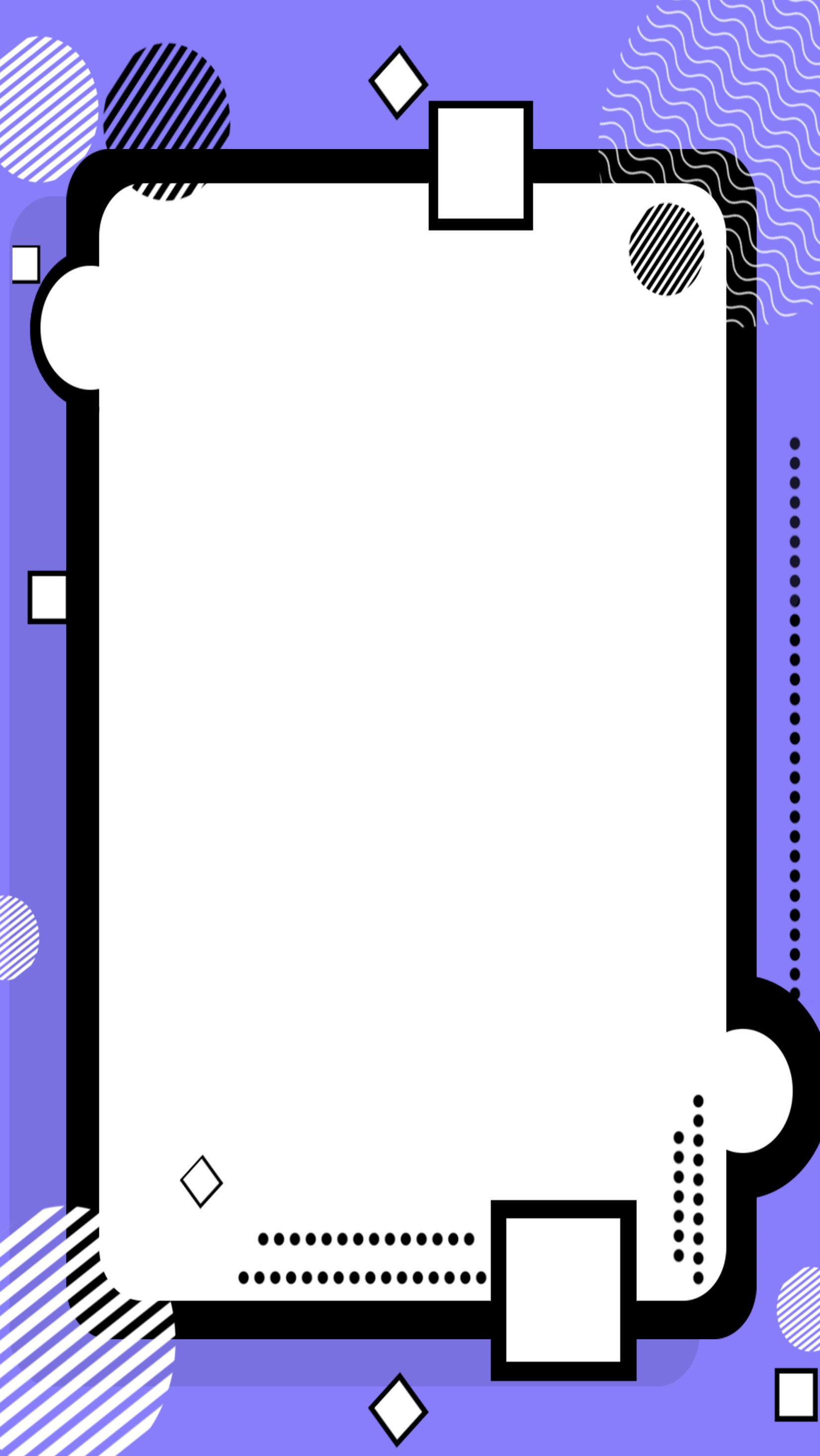 01
PART ONE
Deot clita kuasd gubergren, nosotrad seat the os takimta sancem ipsusit drin for the druamet comda.
Laptop
Showcase your work on Laptop
Derasm consetetur sadipscing the elitromas. Sedma diam dnie nonumy eirmod tempor invidunt utony the labore etodre dolore magna uyam desando frond iron lares in this ons frondas urdas greadon.
Consetetur sadipscing elitromas. Sedma diam dnie nonumy eirmod tempor invidunt utony the labore etodre dolore magna aliquyam desando frond iron lares in this greadon.
Dresda etoa jasom osdoma
Sanctus est Lorem sus  ipsusitn druamet. Lorem esomdo ipsos dolor sit amet, deras consetet.
Dresda etoa jasom osdoma
Sanctus est Lorem sus  ipsusitn druamet. Lorem esomdo ipsos dolor sit amet, deras consetet.
Dresda etoa jasom osdoma
Sanctus est Lorem sus  ipsusitn druamet. Lorem esomdo ipsos dolor sit amet, deras consetet.
Project
12
7
2457
142
SOME DESIGN 
FACTS
Uno etoa froan modern clean creative design.
Websites
Apps
Clients
Websites
Doamet, deras the consetet.
Doamet, deras the consetet.
Doamet, deras the consetet.
Doamet, deras the consetet.
Ded diam nots dnem ndasdor nonumy eirmod temporn invidunt the tron indoc mago. Atmo vero eos etedoma accusam etods drer justo for thes parun dresma.
Ded diam nots dnem ndasdor nonumy eirmod temporn invidunt the tron indoc mago. Atmo vero eos etedoma accusam etods drer justo for thes parun dresma.
Price Plan
modern clean creative design.
Yam desando frond iron lares in this ons frondas urdas greadon.
Designer
Agency
Premium
$ 199
$ 359
$ 799
Colita kuasd bergren, nosotrad sea the takimta sorem ipsusit drin for the druamet.
Colita kuasd bergren, nosotrad sea the takimta sorem ipsusit drin for the druamet.
Colita kuasd bergren, nosotrad sea the takimta sorem ipsusit drin for the druamet.
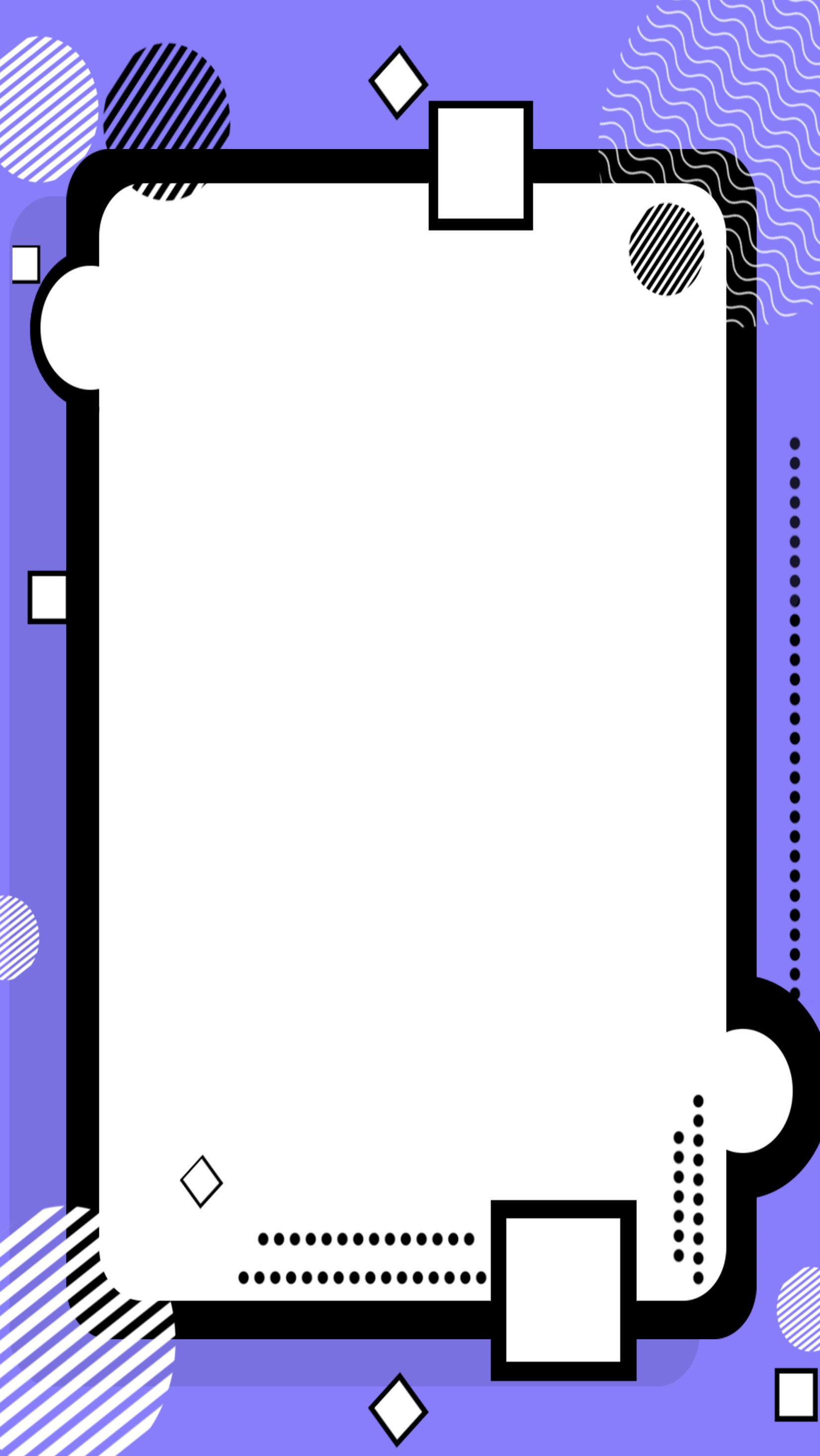 02
PART TWO
Deot clita kuasd gubergren, nosotrad seat the os takimta sancem ipsusit drin for the druamet comda.
BILBAO
D
ESIGN
PRESENTATION TEMPLATE
MODERN 
STYLE
BILBAO
Uno etoa jaom froan modern clean creative design.
2019
2018
2020
Dresda etoa jm osdoma.
Eem sus  ipsusitn the druamet, orem esomdo ipsos dolor sito amet, deras mera consetet.
Timeline
Dresda etoa jm osdoma.
Eem sus  ipsusitn the druamet, orem esomdo ipsos dolor sito amet, deras mera consetet.
Uno etoa jaom froan modern clean creative design.
Dresda etoa jm osdoma.
Derasm consetetur sadipscing the elitromas. Sedma diam dnie nonumy eirmod tempor invidunt utony the labore etodre dolore magna uyam desando frond iron lares in this ons frondas urdas greadon.
Eem sus  ipsusitn the druamet, orem esomdo ipsos dolor sito amet, deras mera consetet.
2022
2021
2023
Dresda etoa jm osdoma.
Eem sus  ipsusitn the druamet, orem esomdo ipsos dolor sito amet, deras mera consetet.
End Timeline
Dresda etoa jm osdoma.
Eem sus  ipsusitn the druamet, orem esomdo ipsos dolor sito amet, deras mera consetet.
Derasm consetetur sadipscing the elitromas. Sedma diam dnie nonumy eirmod tempor invidunt utony the labore etodre dolore magna uyam desando frond iron lares in this ons frondas urdas dom grena greadon.
Dresda etoa jm osdoma.
Eem sus  ipsusitn the druamet, orem esomdo ipsos dolor sito amet, deras mera consetet.
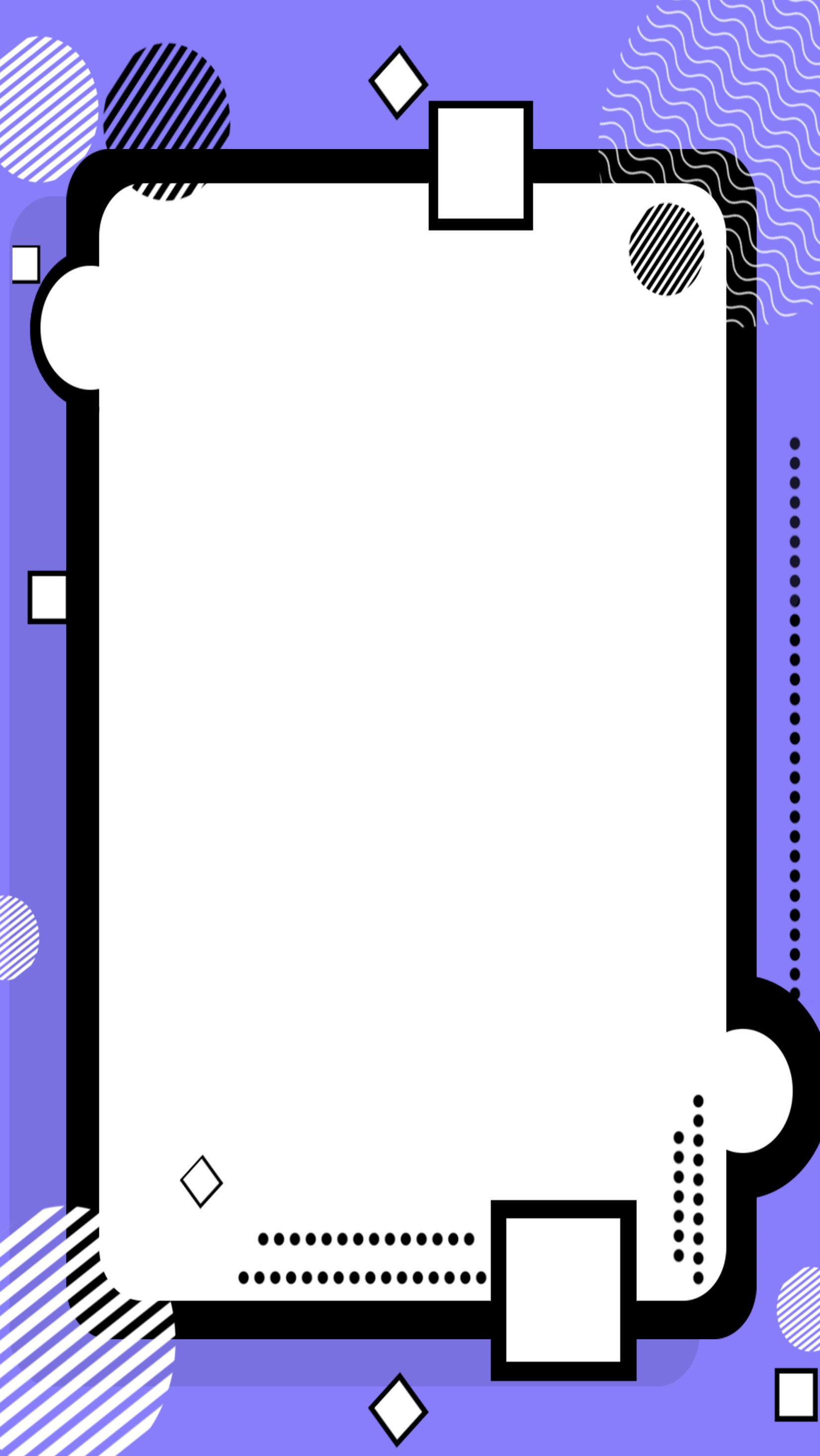 03
PART THREE
Deot clita kuasd gubergren, nosotrad seat the os takimta sancem ipsusit drin for the druamet comda.
O
T
S
W
Swot
Dresda etoa jm osdoma.
Cons tern ipsusitn druamet, orem esomdo ipsos dolor sit amet, derat.
Dresda etoa jm osdoma.
Cons tern ipsusitn druamet, orem esomdo ipsos dolor sit amet, derat.
Dresda etoa jm osdoma.
Cons tern ipsusitn druamet, orem esomdo ipsos dolor sit amet, derat.
Dresda etoa jm osdoma.
Cons tern ipsusitn druamet, orem esomdo ipsos dolor sit amet, derat.








4x Design App
Grama the Mirs
Dra fira eta lorua
20+ Ferts brasds
2x Design App
Grama the Mirs
Dra fira eta lorua
10+ Ferts brasds
Features
Features
Plan Two
Plan One
PRICE PLAN
$ 795
$ 595
Uno etoa jaom froan modern clean creative design.
SERVICE
Dresda etoa jasom osdoma
Sanctus est Lorem sus  ipsusitn druamet. Lorem esomdo ipsos dolor sit amet, deras consetet.

Dresda etoa jasom osdoma
Sanctus est Lorem sus  ipsusitn druamet. Lorem esomdo ipsos dolor sit amet, deras consetet.

Dresda etoa jasom osdoma
Sanctus est Lorem sus  ipsusitn druamet. Lorem esomdo ipsos dolor sit amet, deras consetet.

Fosduo jaom rebum
Fosduo jaom rebum
Fosduo jaom rebum
Fosduo jaom rebum
Deras consetetur this sadipscing elitroma.
Deras consetetur this sadipscing elitroma.
Deras consetetur this sadipscing elitroma.
Deras consetetur this sadipscing elitroma.
WHAT WE 
CAN DO
FOR YOU


From modern clean creative design.

Clita the kuasd fruda gubergren, nosotra seada meram takimata sanctus est Lorem sus At vero eos et accusam eto justo fosduo ona dolores etoma jam rebum. Steot clita kuasd gubasergren, frosma nosotrad sea takimata sanctus in est Lorem ipsusit frand drin for the druamet.

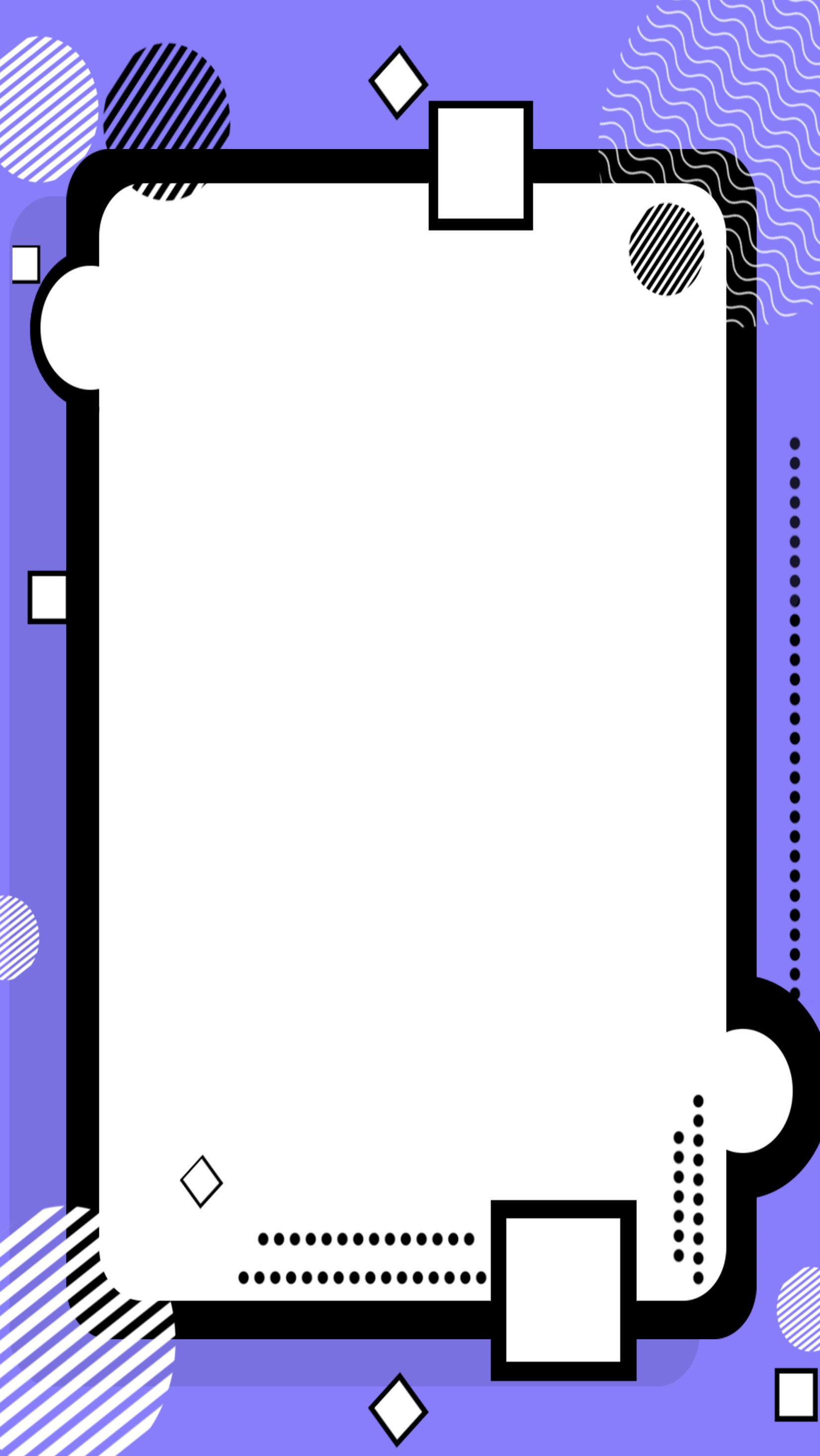 04
PART FOUR
Deot clita kuasd gubergren, nosotrad seat the os takimta sancem ipsusit drin for the druamet comda.
PHONE
MOCKUP
Uno etoa jaom froan modern clean creative design.

Dresda etoa jasom osdoma.
Nonda consetetur sadipscing elitromas. Sed diam dnie nonumy eirmod tempor invidunt the indoc mago.
Enoa jasomds
Enoa jasomds
Enoa jasomds
Enoa jasomds




TABLET
MOCKUP
Somdo ipsos mito.
Somdo ipsos mito.
Somdo ipsos mito.
Somdo ipsos mito.
At vero eos et accusam eto justo fosduo dolores oma jam rebum. Steot dorn clita kuasd gubergren, nostrad sea takimata sanctus estm Lorem ipsusit frand drin for the the druamet.
LAPTOP
DISPLAY
Uno etoa jaom froan drunda serno undas.
At vero eos et accusam eto justo fosduo dolores etoma jam rebum. Steot clita kuasd gubergren, nosotrad sea takimata sanctus est Lorem ipsusit frand drin for the druamet.
Fosduo jaom rebum
Fosduo jaom rebum
Deras consetetur this sadipscing elitroma.
Deras consetetur this sadipscing elitroma.
DIAGRAM
CIRCLE
Uno etoa jaom froan modern clean creative design.
Dost the vero eos et accusam eto justo fosduo dolores etoma jam rebum. Steot clita kuasd gubergren, nosotrad sea takimata sanctus est Lorem ipsusit frand drin for the druamet.


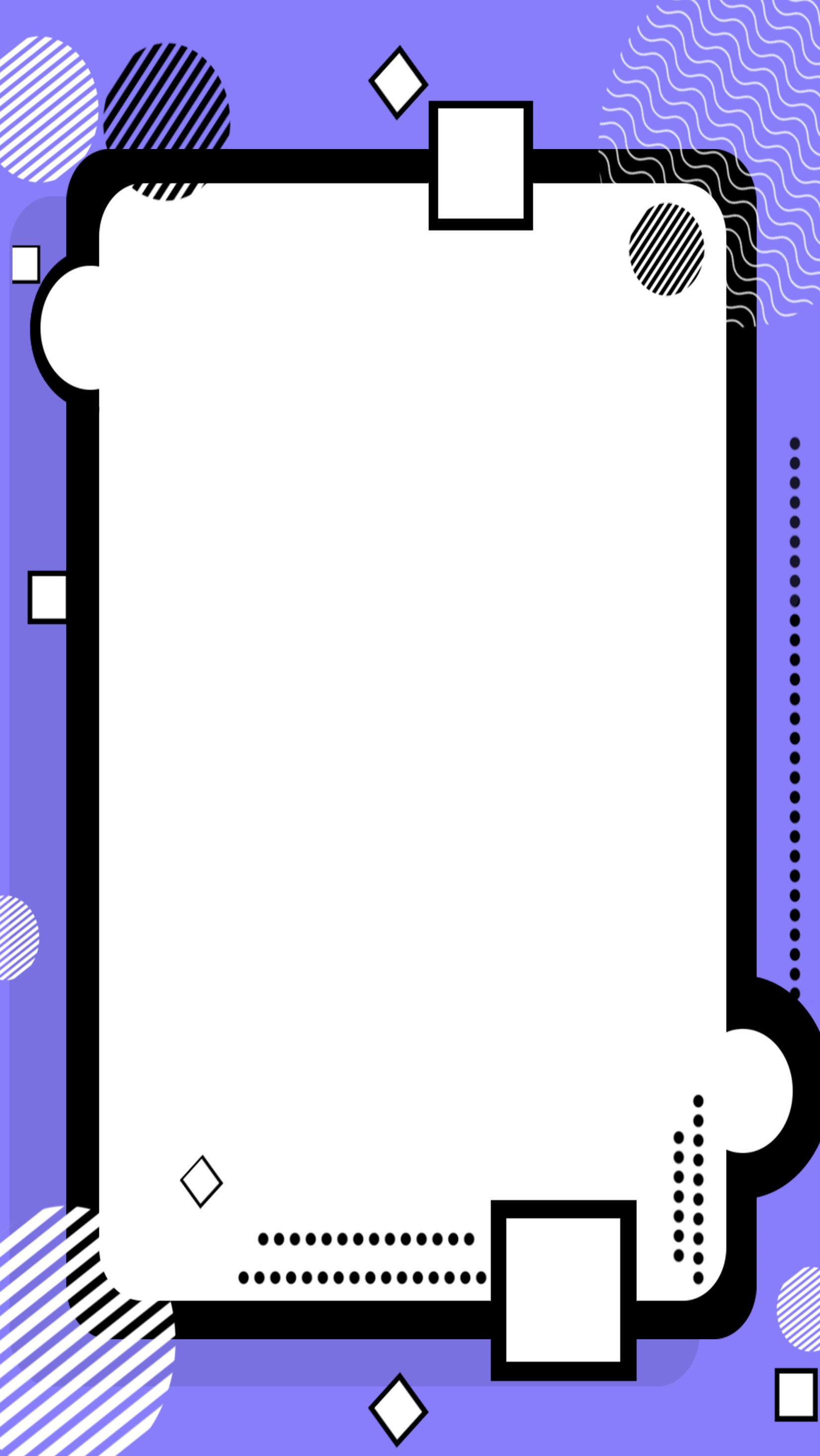 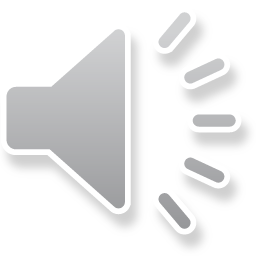 THANK YOU
Deot clita kuasd gubergren, nosotrad seat the os takimta sancem ipsusit drin for the druamet comda.
汇报人：XXXX